2014 Press Release
Analyzing the Data Privacy Landscape
Version: 1.1.0 (November 4, 2014)
1
Introduction
Many do not know how to comply with the PDPA and are living in a state of fear.
Situation
Ambiguity in interpretation of the PDPA.
Many have signed up to the DNC registry.
Shrinking sources of data.
Apparently shrinking market size.
Complication
How do we maneuver under the current restrictions?
Core Problem
2
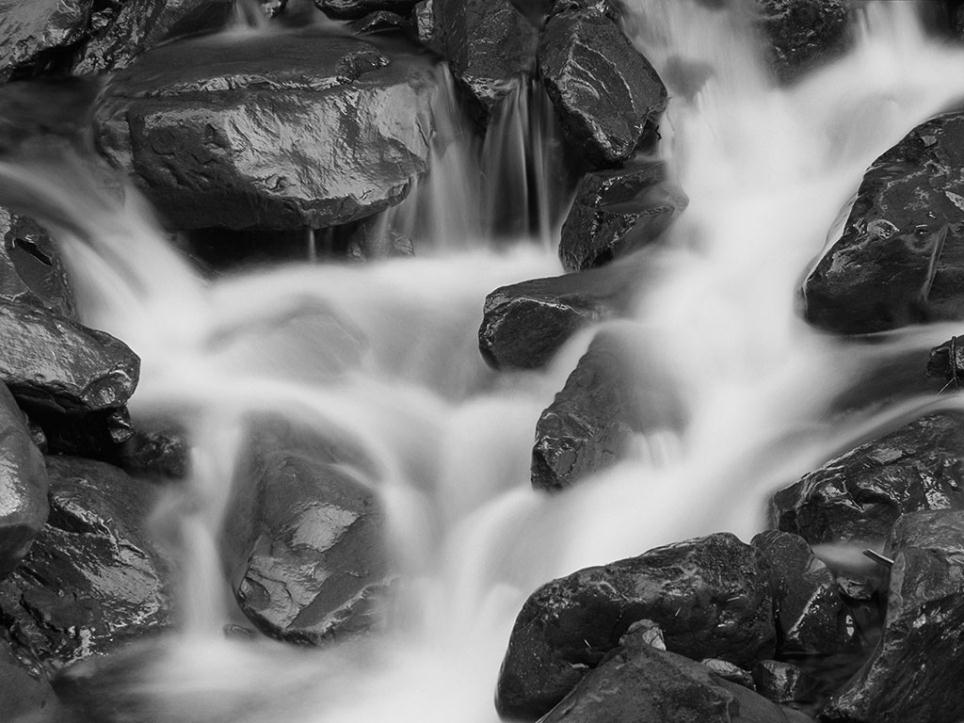 Turn Compliance into Opportunity“The response from boards and management should be to leverage these laws while complying with them.” 

– Lyn Boxall
3
Advisory Guideline
Business Contact Information (BCI)
Data Protection Provisions do not apply to business contact information

As sole proprietorships and partnerships are also businesses, the contact information of sole proprietors & partners is considered business contact information

In most circumstances, the Commission is likely to consider personal data provided on business/name cards as business contact information.
Source: PDPC
4
Flash Estimate 2014 by IDA
Statistics on Telecomm Services
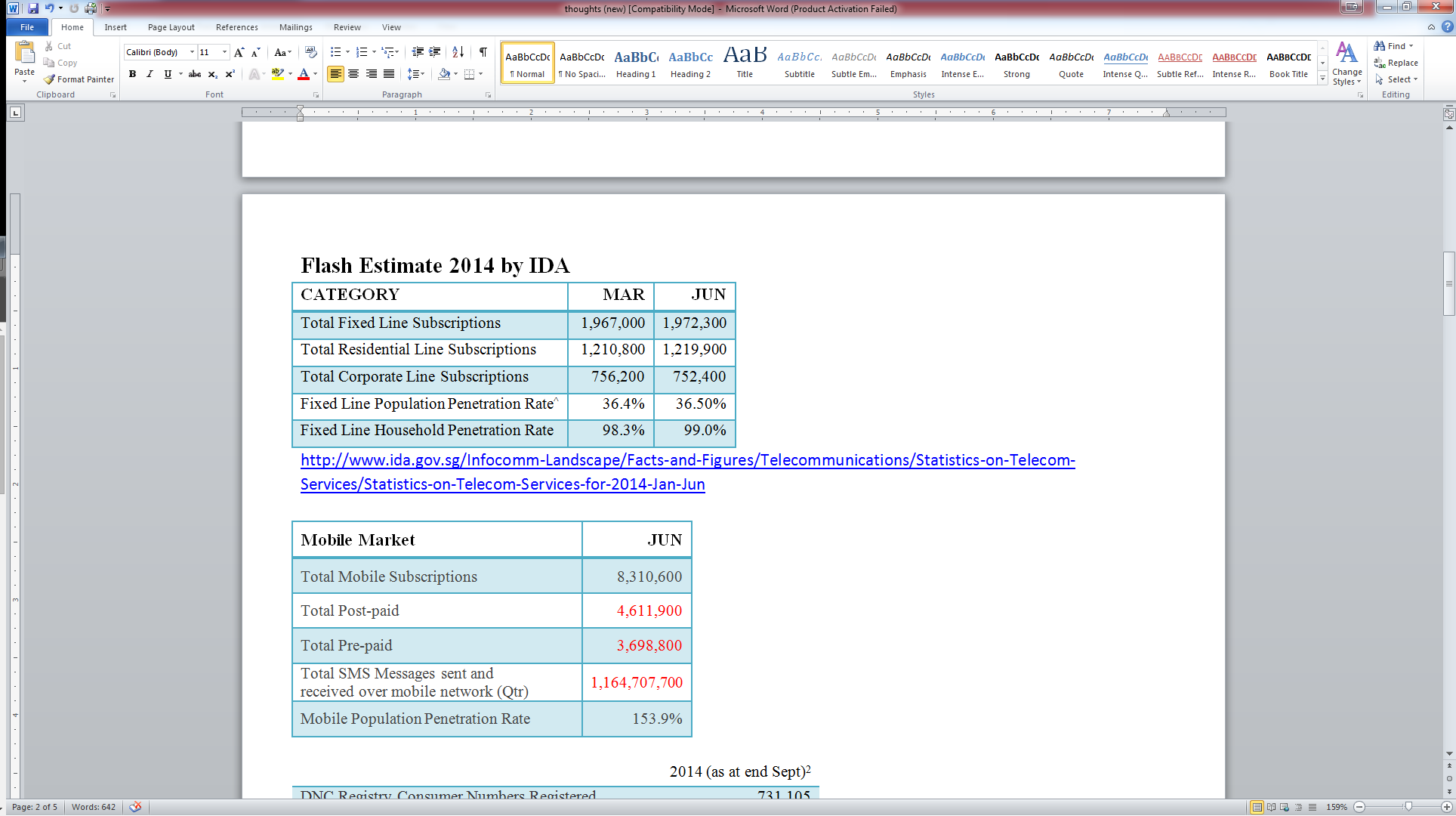 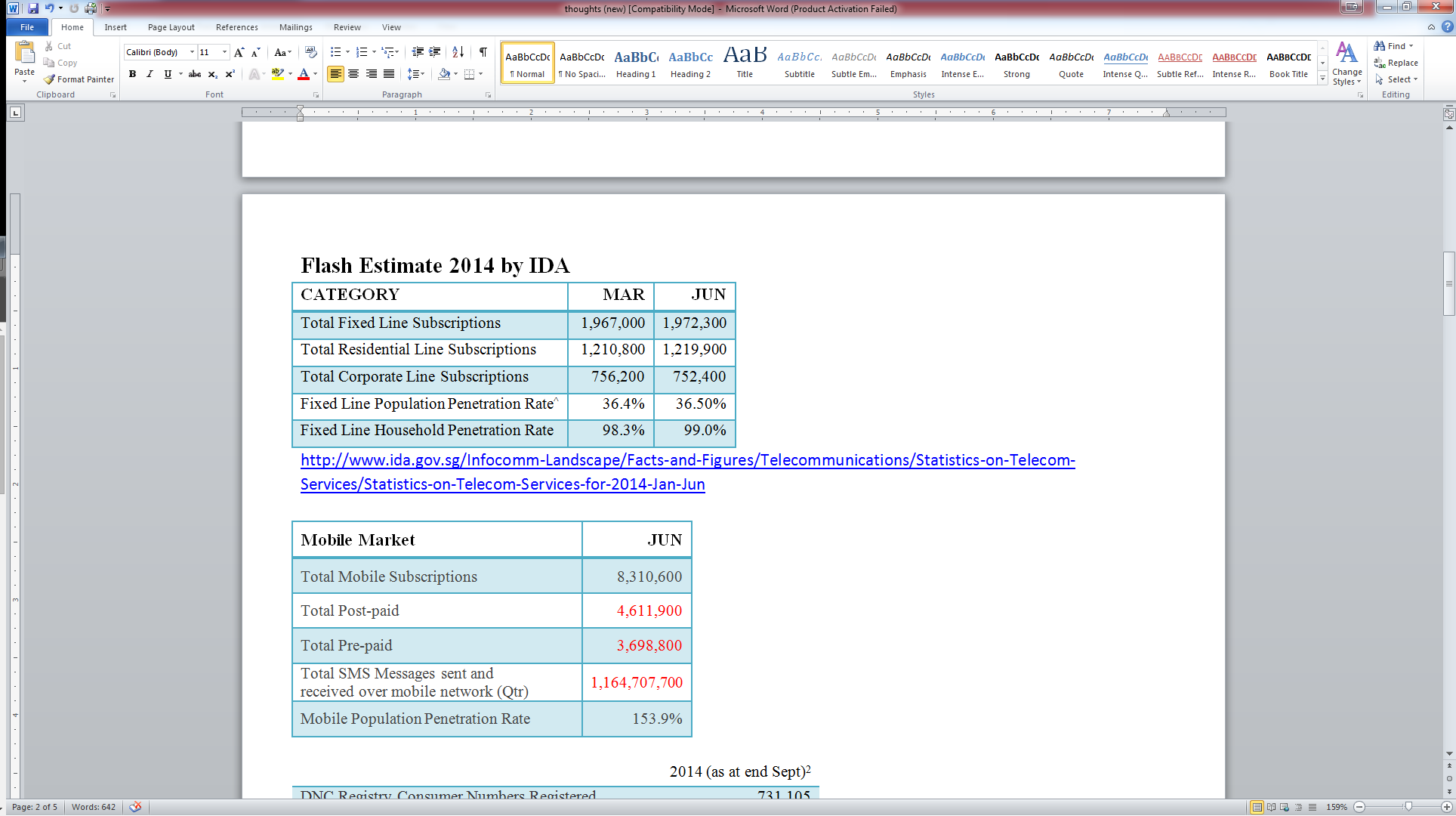 Source: IDA
5
Flash Estimate 2014 by IDA
Statistics on Telecomm Services
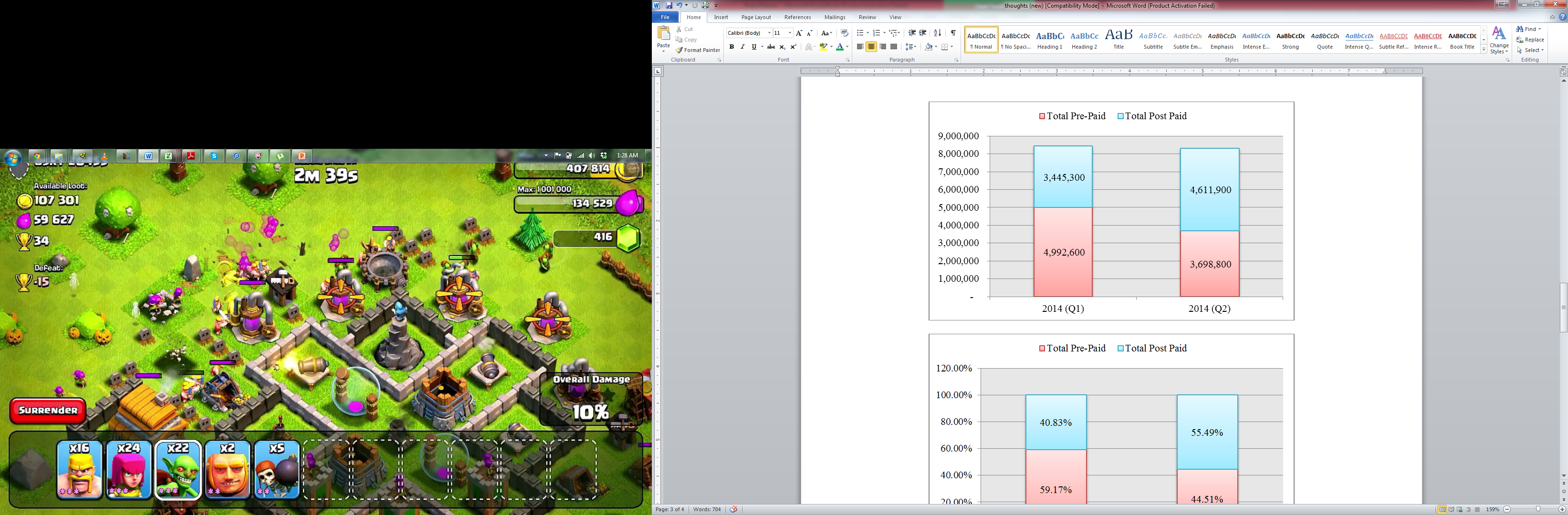 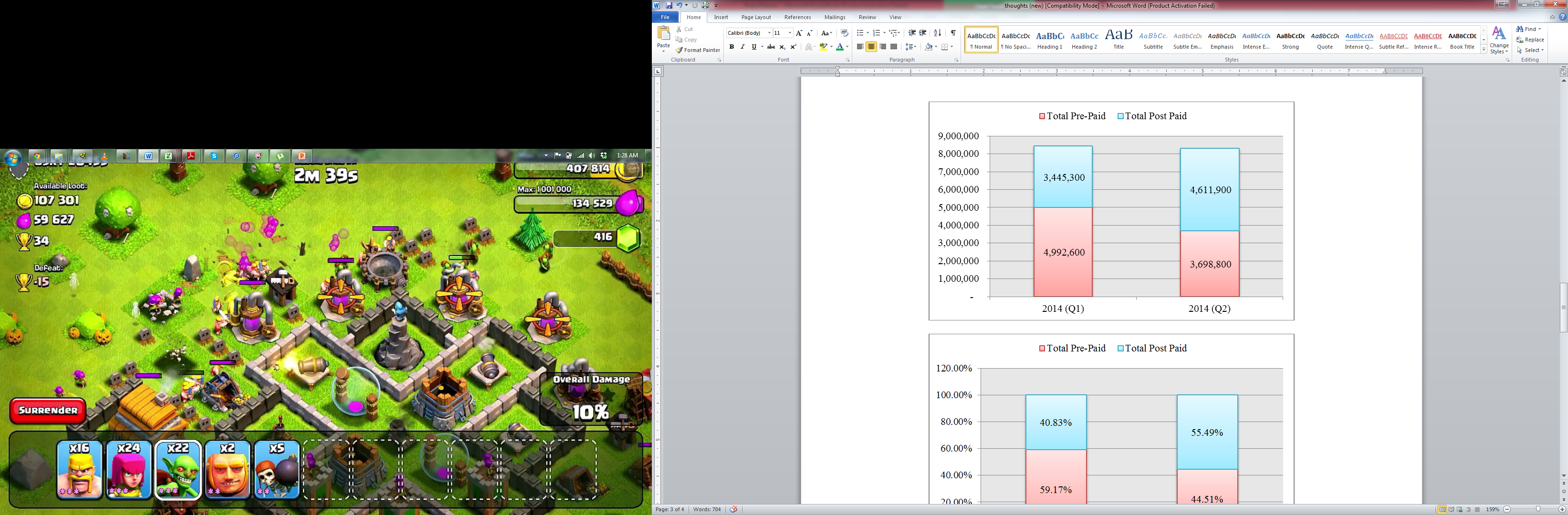 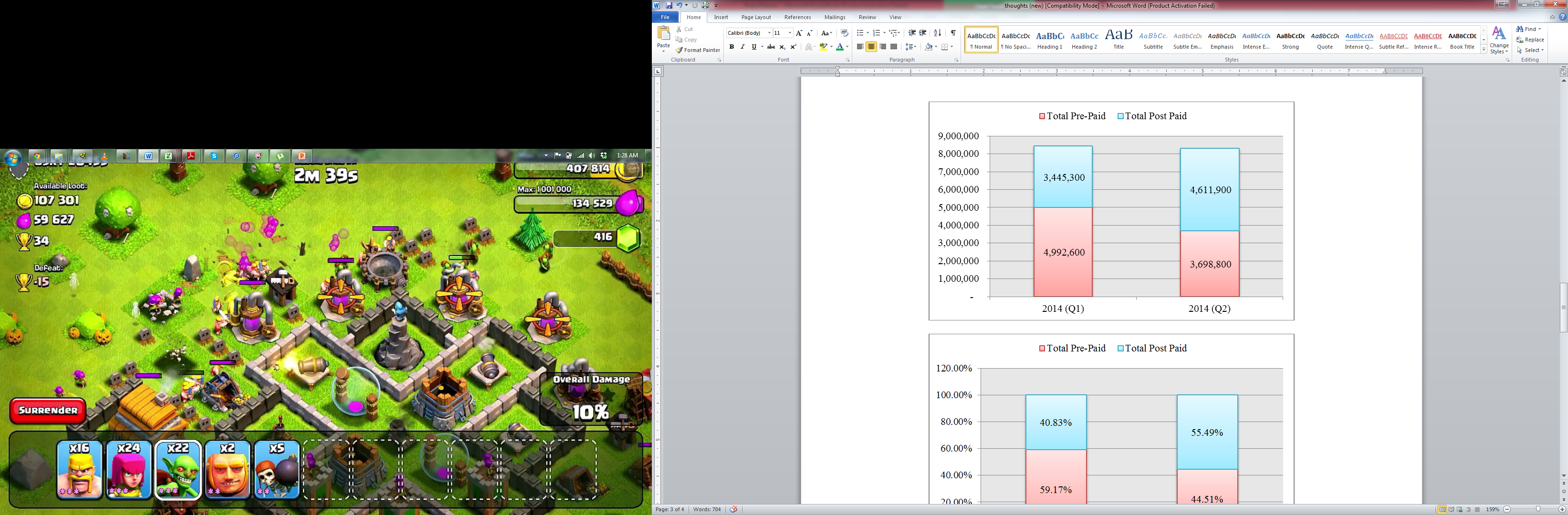 The majority of persons of interest use Post paid plans.

Less than 8.8% of all mobile subscriptions have been registered in the DNC. (731k includes mobile and residential numbers)
DNC
55.5%
8.8%
44.5%
731,105
Source: PDPC 	(1/11/2014)
Source: IDA (1/11/2014)
6
Flash Estimate 2014 by IDA
Statistics on Telecomm Services
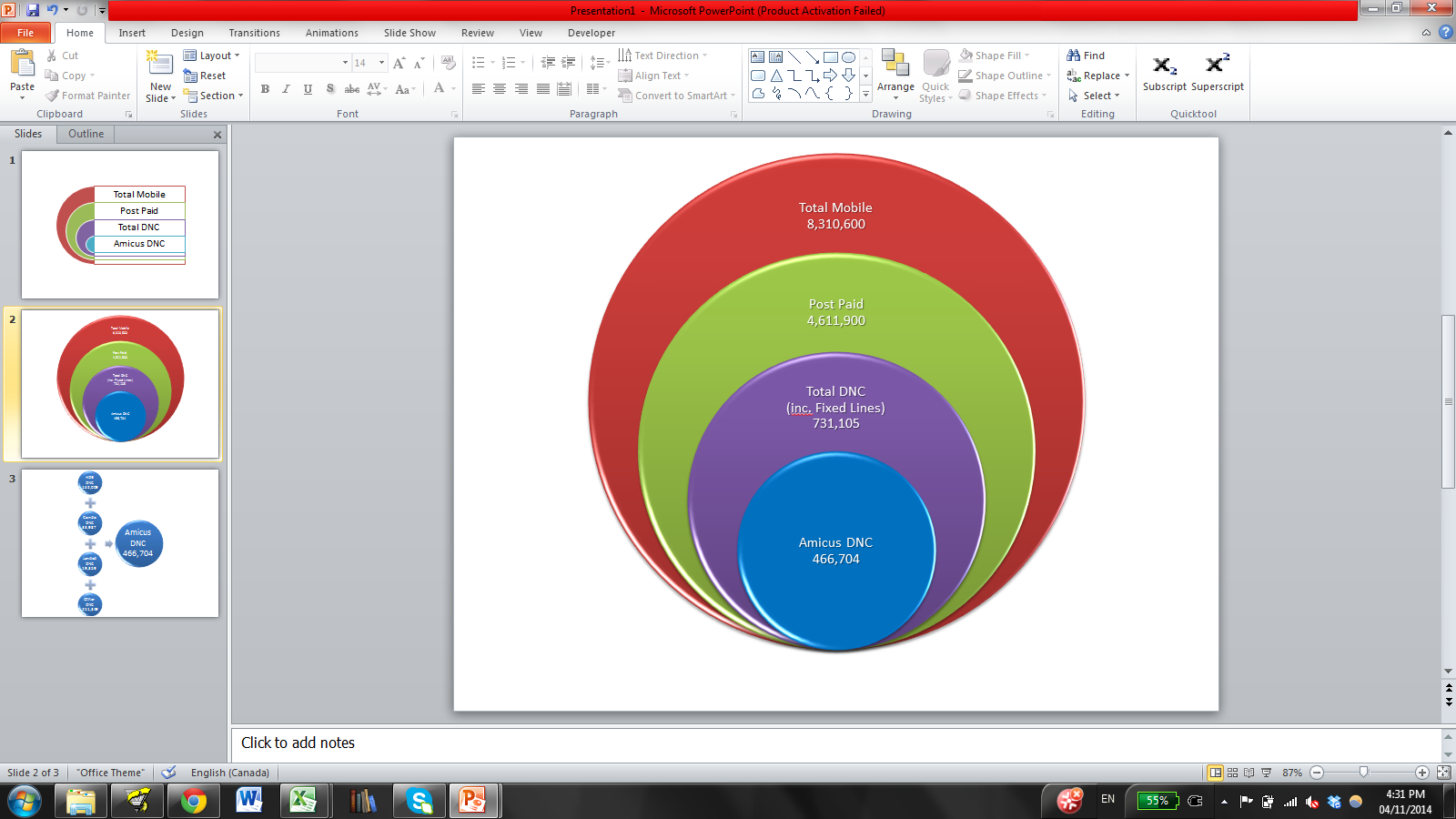 Source: Amicus (28/10/2014)
Source: IDA (1/11/2014)
7
Facts and Figures 2014 by PDPC
Statistics on Telecomm Services
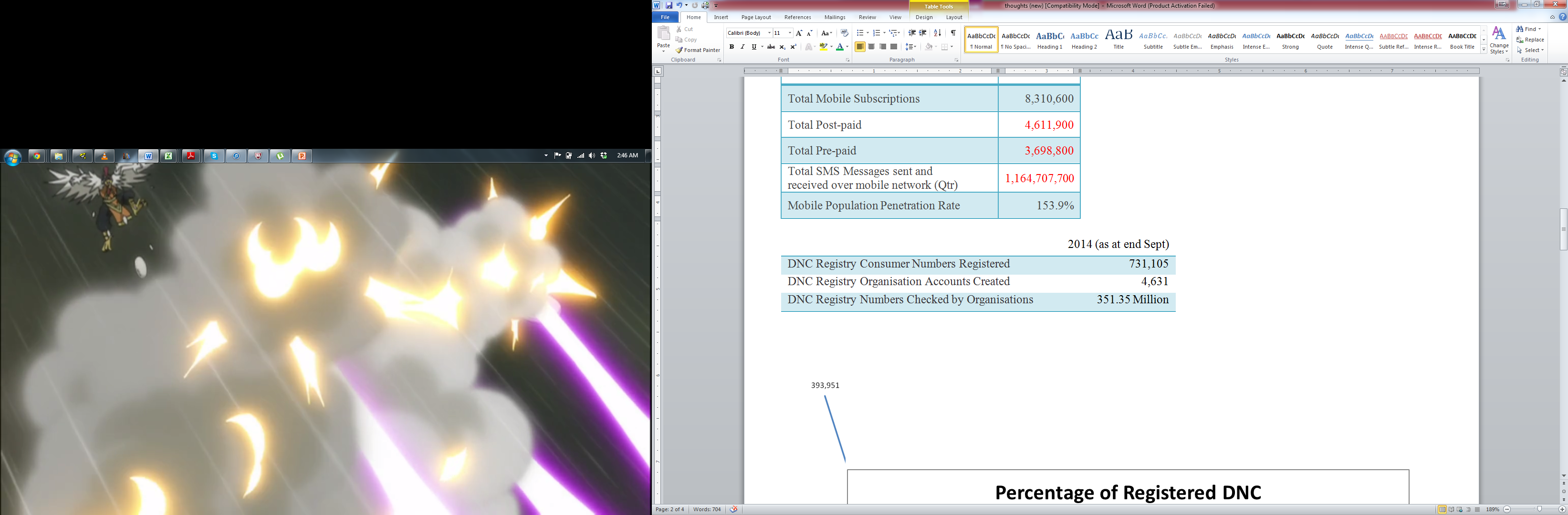 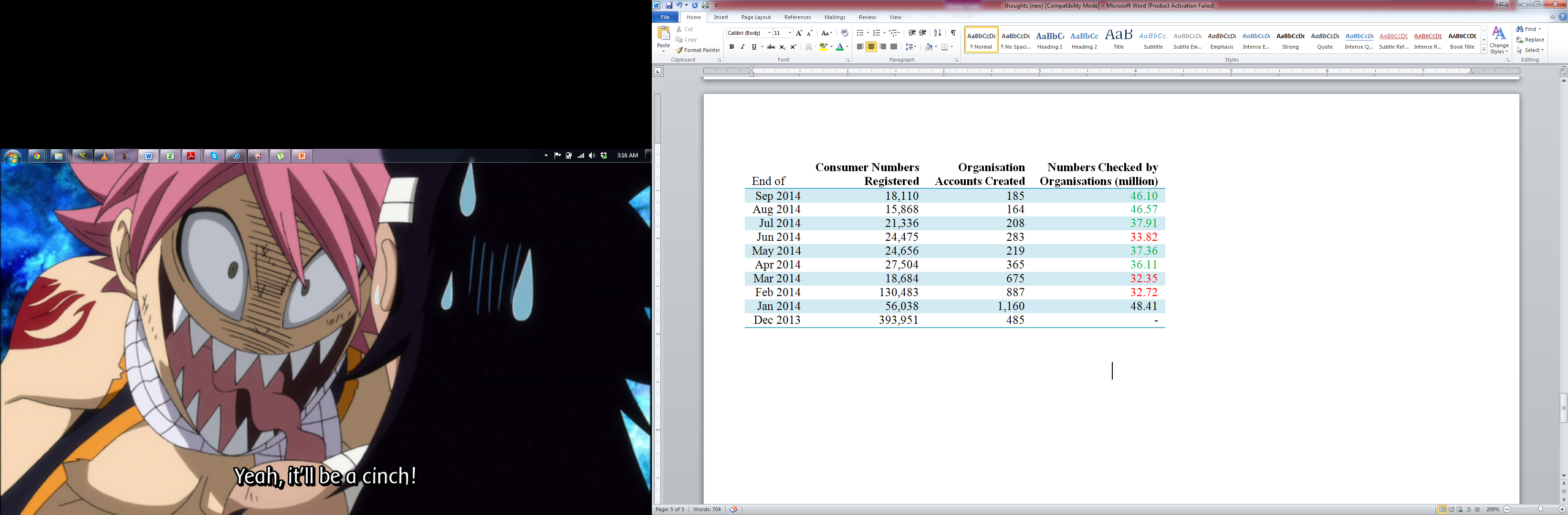 Source: PDPC (1/11/2014)
8
Data Analysis
Numbers Game
*This number excludes messaging via apps 
(e.g. whatsapp, wechat, etc)
Source: Personal Data Protection Comission http://www.pdpc.gov.sg/resources/reports (10/27/2014)
Source: Infocomm Development Authority of Singapore http://www.ida.gov.sg/Infocomm-Landscape/Facts-and-Figures/Telecommunications/Statistics-on-Telecom-Services
9
1.19 Billion SMS Sent
10
Data Protection
Turning Compliance into Opportunity
It appears that some organisations in Singapore have simply tipped targeted marketing messages into the "too difficult basket" and stopped using them altogether. 
Rather than applying a risk-based approach to determining the purpose for which personal data was collected, many organisations play it safe by burdening their stakeholders and requiring them to give specific consent for the continued use of personal data
http://www.btinvest.com.sg/specials/boardroom/data-protection-turning-compliance-into-opportunity/
11
Data Protection
Turning Compliance into Opportunity
The DNC rules … do not prevent organisations from sending marketing messages to Singapore telephone numbers in all circumstances … the DNC rules are clear that marketing messages may be sent to numbers that are not listed in the DNC Registry.
Where a number is listed in the DNC Registry, marketing messages may nevertheless be sent … if the purpose of the message is related to the subject of the ongoing relationship.
http://www.btinvest.com.sg/specials/boardroom/data-protection-turning-compliance-into-opportunity/
12
Sources
Personal Data Protection Commission
http://www.pdpc.gov.sg/resources/reports
http://www.pdpc.gov.sg/resources/reports/facts-and-figures 
PDPC Consumer Survey Report 
Infocomm Development Authority of Singapore
http://www.ida.gov.sg/Infocomm-Landscape/Facts-and-Figures/Telecommunications/Statistics-on-Telecom-Services/Statistics-on-Telecom-Services-for-2014-Jan-Jun 
http://www.ida.gov.sg/Infocomm-Landscape/Facts-and-Figures/Telecommunications/Statistics-on-Telecom-Services/Statistics-on-Telecom-Services-for-2013-Jul-Dec 
Statistics Singapore
http://www.singstat.gov.sg/ 
http://www.singstat.gov.sg/publications/publications_and_papers/reference/mdscontent.html
Amicus
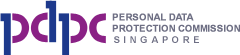 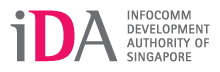 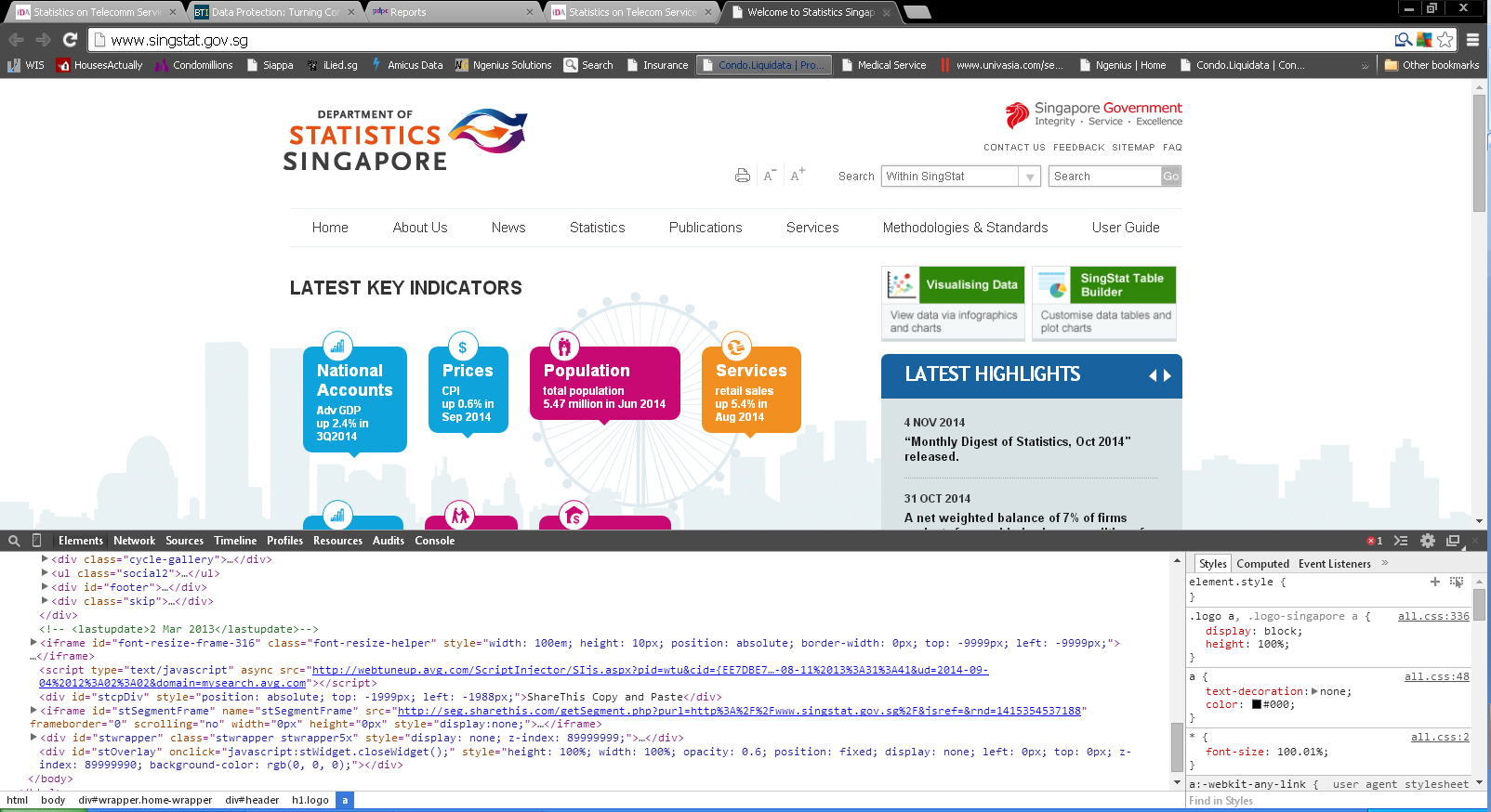 13